The Cognitive Route to Depression
Beck’s Negative Triad
Ellis’s ABC model
The main principle
Thoughts and beliefs are major factors in causing the emotional state of depression.
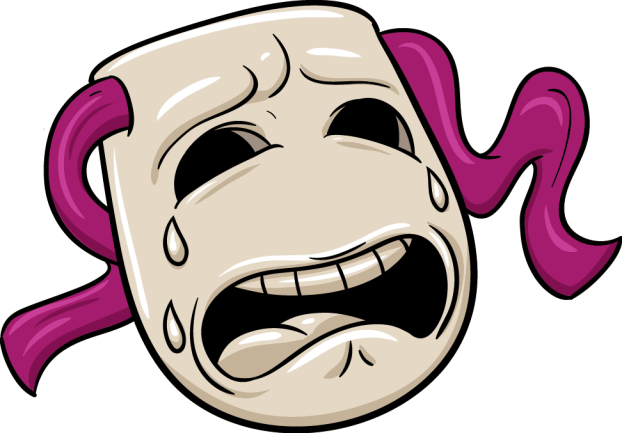 [Speaker Notes: The animation is set so the principle does not come up straight away so students can be invited to suggest what the main principle is.]
How people assess the same situation varies
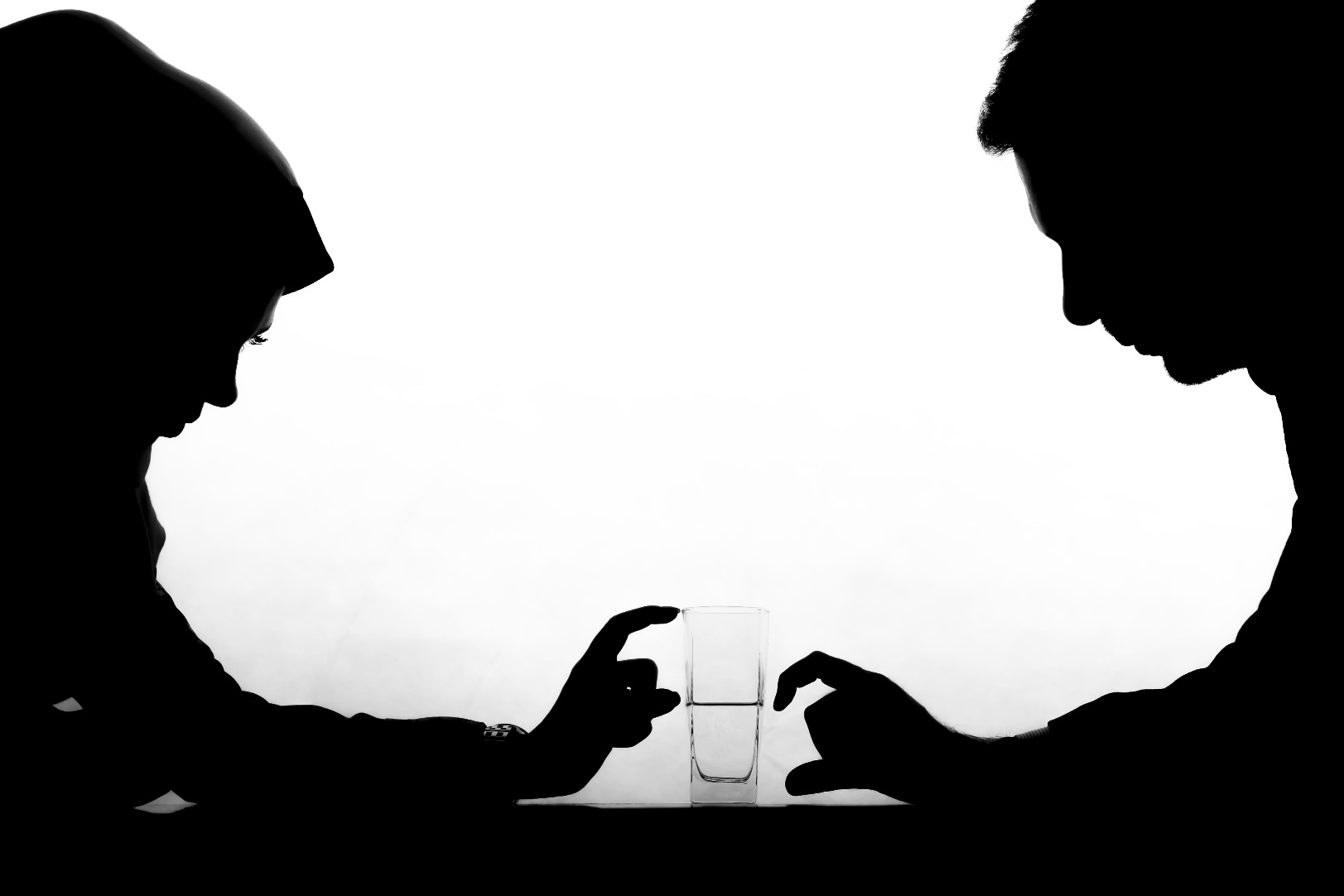 [Speaker Notes: This photo serves to illustrate what the title says: the difference between a person assessing a situation as half-full or half-empty.]
Core terminology
Aaron Beck
Albert Ellis
Depression is a result of cognitive ‘vulnerability’
Faulty information processing
Negative self-schema
Negative triad
Depression is a result of irrational thoughts and beliefs
Activating Event
Beliefs
Consequences
Aaron BECK
Depressed people feel as they do because their thinking is biased towards negative interpretations. 
They have negative views about the self, the future, the world (society in general).
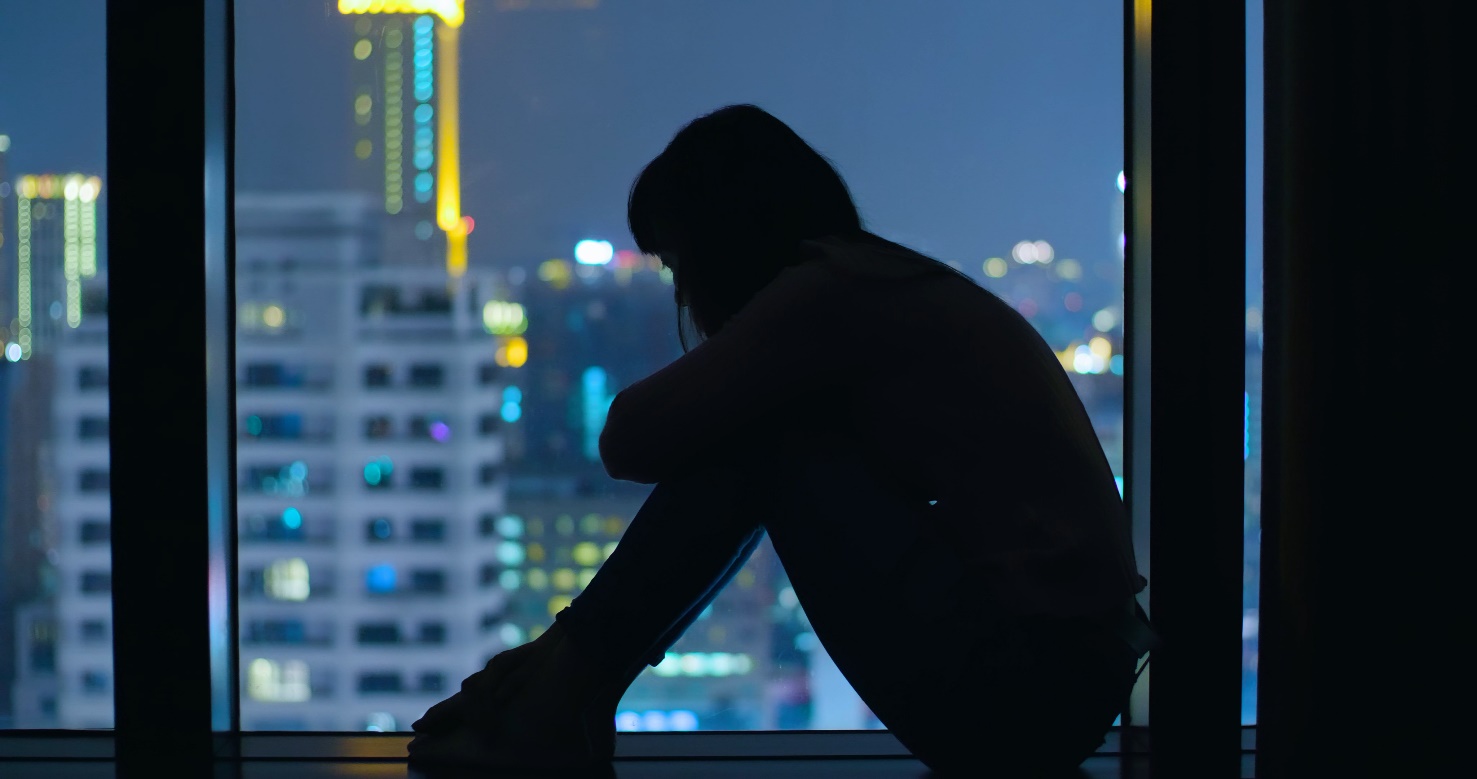 [Speaker Notes: Students can be asked about the negative triad after the first sentence.]
NEGATIVE TRIAD
Negative view of the self
Negative view of the future
Negative view of the world
[Speaker Notes: This demonstrates how the triad works, each interacting with the other.]
NEGATIVE SELF-SCHEMA
Acquired in childhood and adolescence.






Suggest possible causes of this.
Life sucks
I hate myself
No one likes me
There’s nothing to look forward to
Things are so unfair
[Speaker Notes: Beck suggests that people with depression have negative self-schema - this slide provides examples. Students can be invited to suggest what causes these.]
Childhood events may lead to negative self-schema
Loss of a parent (ties in with attachment theory)
Rejection by peers   
Criticism by parents
Criticism by teachers
Physical abuse
Emotional abuse

→Negative self-schema
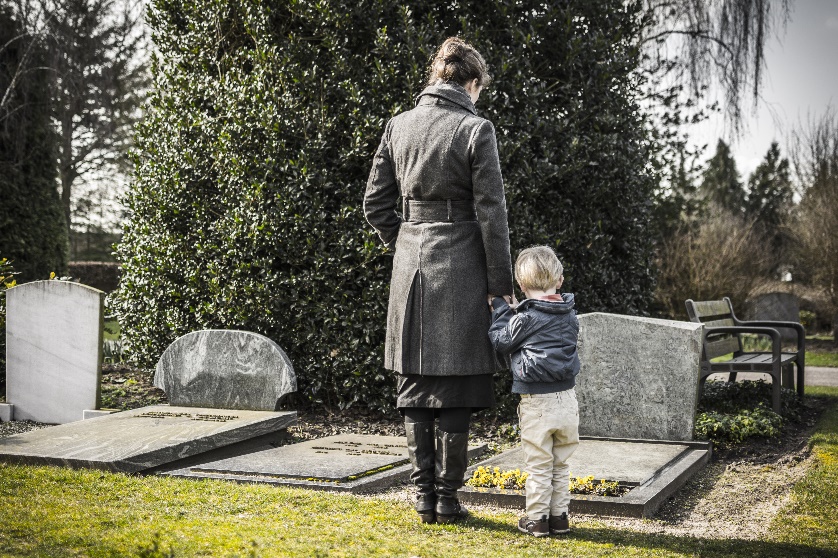 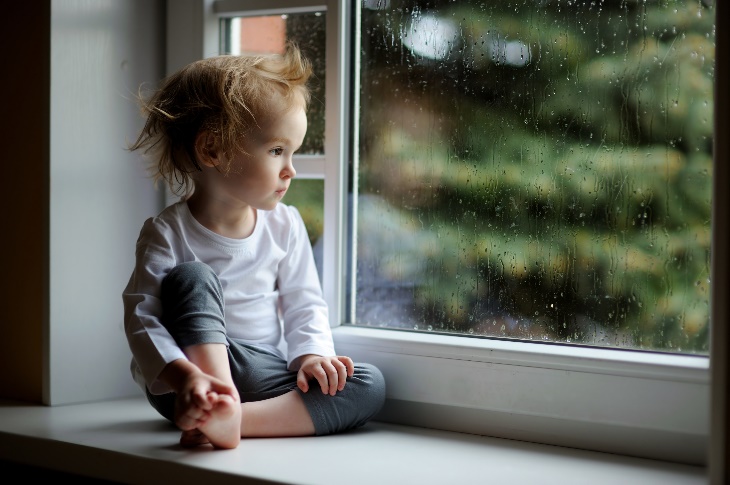 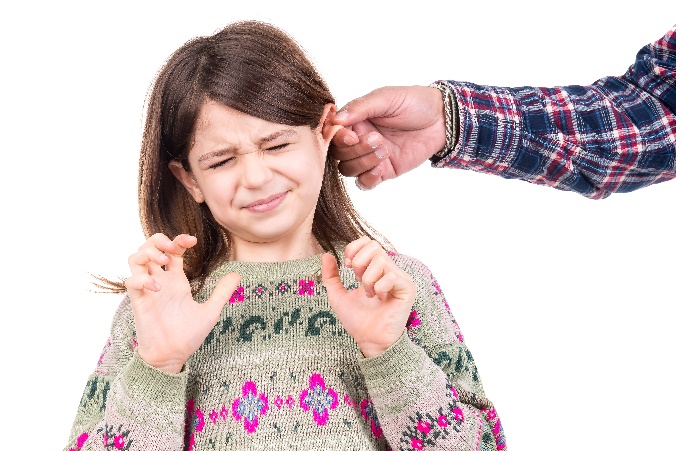 [Speaker Notes: A list of childhood events that may lead to negative self-schema is provided.]
Healthy interpretation of negative eventsChris gets dumped by his girlfriend (non-depressive)
Plenty more fish in the sea.
We weren’t that well-suited anyway.
No more nagging – I can go out with my mates whenever I like.
Basically, I’m sad but I’ll get over it.
Life can be difficult at times.
[Speaker Notes: This slide gives a set of mentally-healthy reactions to an example of a negative event. Other examples can be used, e.g. I failed my first driving test: I can take another one, etc.]
Depressed person’s interpretationChris gets dumped (depressive version)
THE SELF:  
Not surprised I’ve been dumped – I was never good enough for her anyway.
THE FUTURE: 
I’ll never find anyone to share my life with. I’m always going to be lonely.
THE WORLD: 
People don’t like me. They never give me a chance to show what a nice person I am and how good a partner I could be.
-ve thoughts, same even, arranged into Beck’s -ve TRIAD:
[Speaker Notes: Now we see the same event interpreted in the way Beck suggests causes depression.]
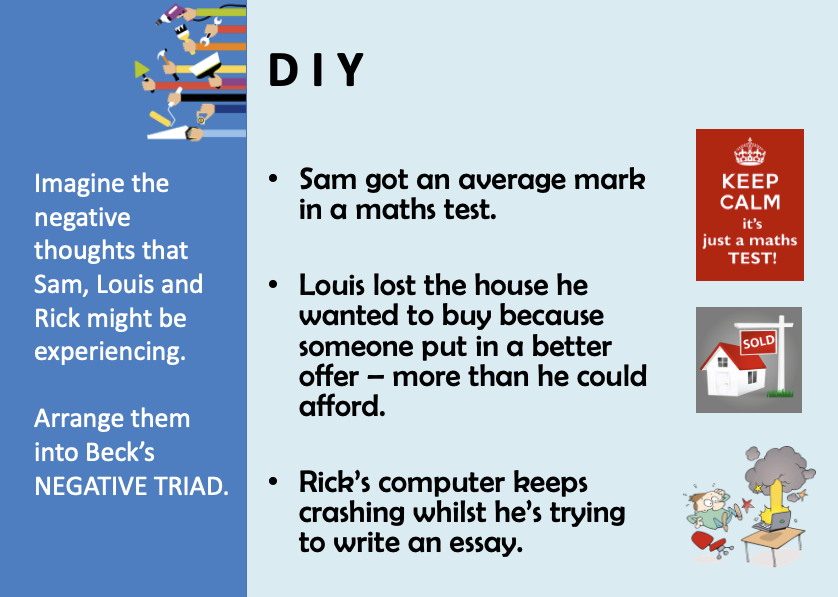 [Speaker Notes: Students now have the opportunity to arrange the negative thoughts that Sam, Louis and Rick might be feeling into Beck’s negative triad.]
Sam (Average mark in a maths test)
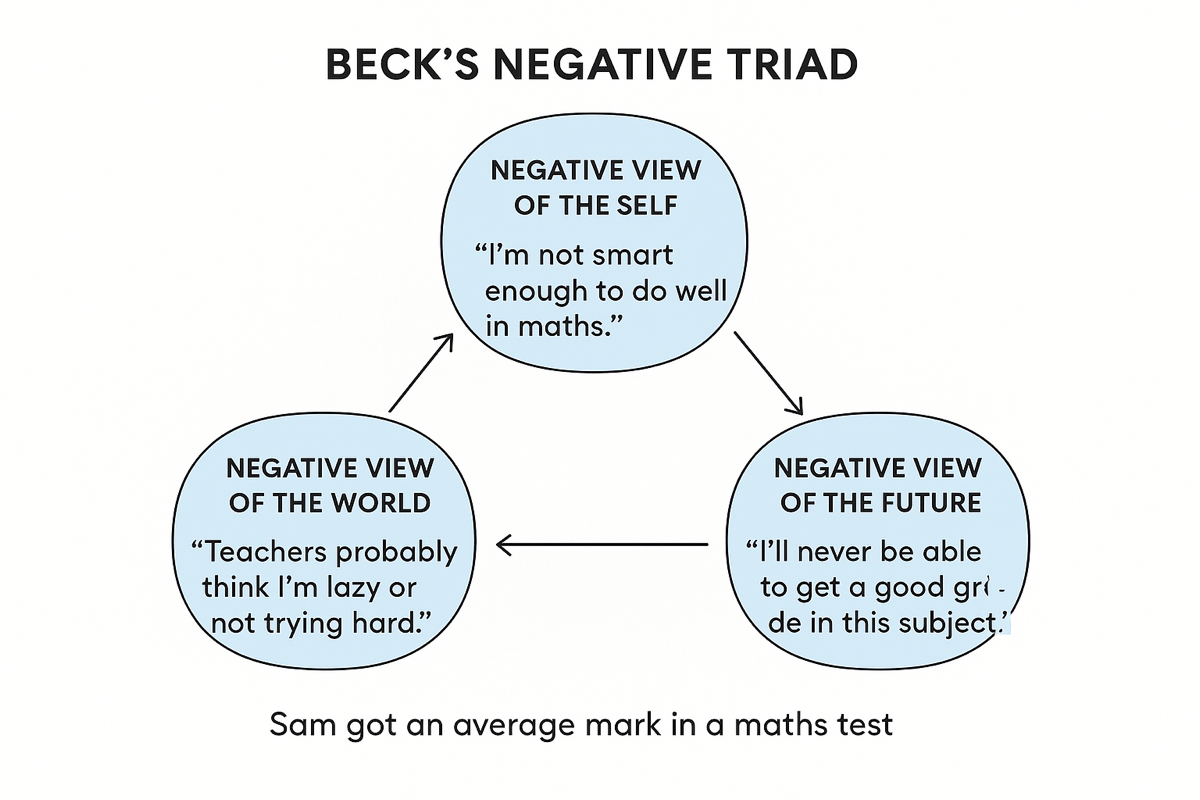 Louis (Lost the house he wanted to buy)
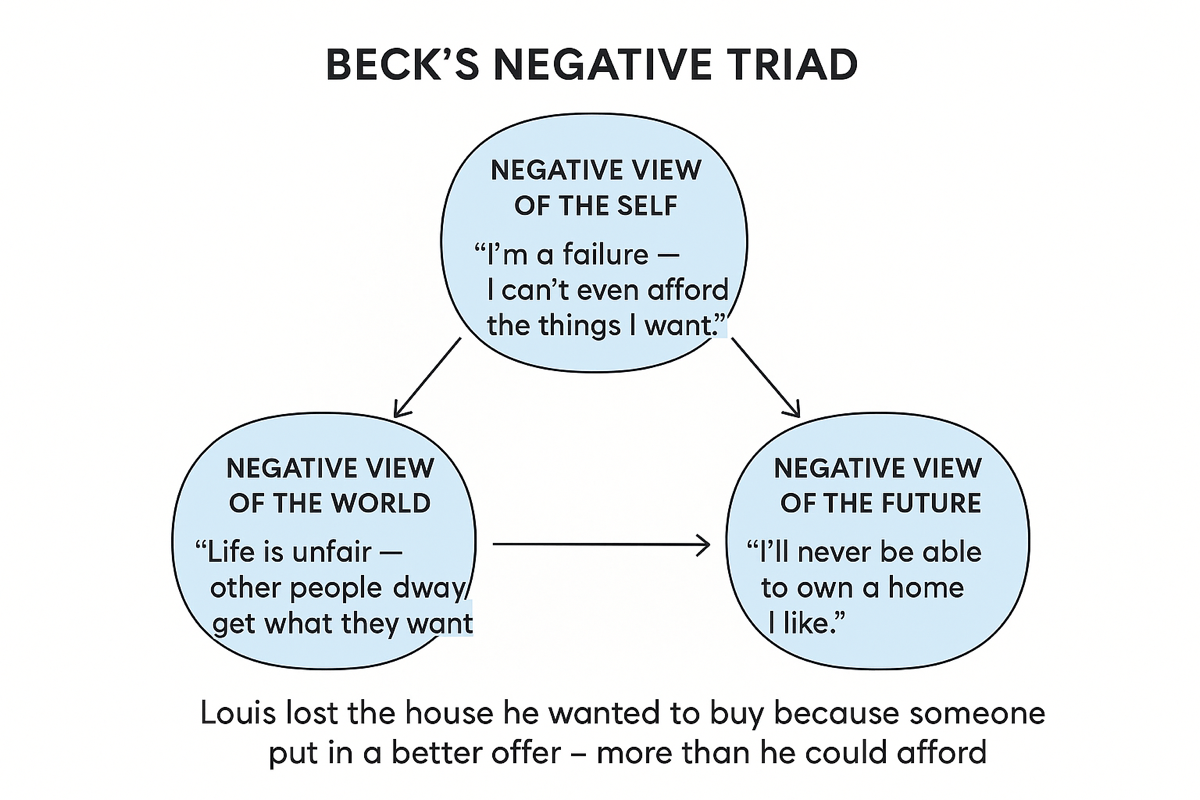 Rick (Computer keeps crashing while writing an essay)
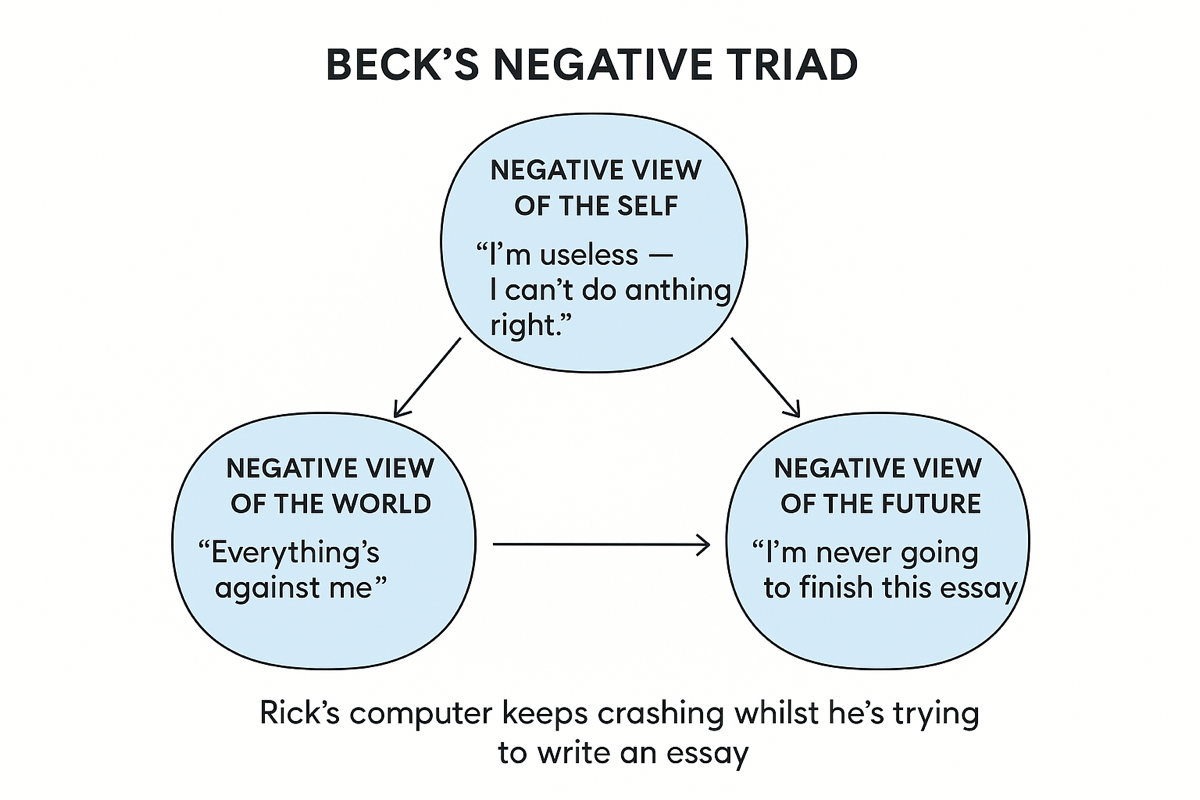 Albert ELLIS – depression = irrational thinkingThe ABC Model
Activating event triggers …
Beliefs which are irrational. This produces …
Consequences – an emotional response.

The IRRATIONAL BELIEFS trigger the response, not the event itself.
The irrational belief triggers depression – not the eventExample
Activating event triggers …

Beliefs which are irrational. 



Consequences – an emotional response.
A  Liz declines Jez’s offer of a date. 

B  Jez believes:
I am worthless.
I will never succeed in love.
I am a total failure.


C  Depression
[Speaker Notes: This example serves as an illustration of Ellis’s ABC model.]
Examples of irrational beliefs
I must always achieve perfection.
I must be loved by every significant other.
I must be competent, adequate and achieving to be considered worthwhile. 
It is awful and catastrophic when things are not the way I’d like them to be.
It is easier to avoid rather than face difficulties and responsibilities in life.
I have no control over my sorrows and disturbed behaviour. It is caused by external factors.
If something dangerous could happen, I should dwell on it and be constantly concerned by it. 
I need someone stronger than myself to rely on. 
My past history determines my present behaviour.
[Speaker Notes: This slide provides examples of irrational beliefs which are used in the exercise on the next slide. They are based on Ellis (1962).]
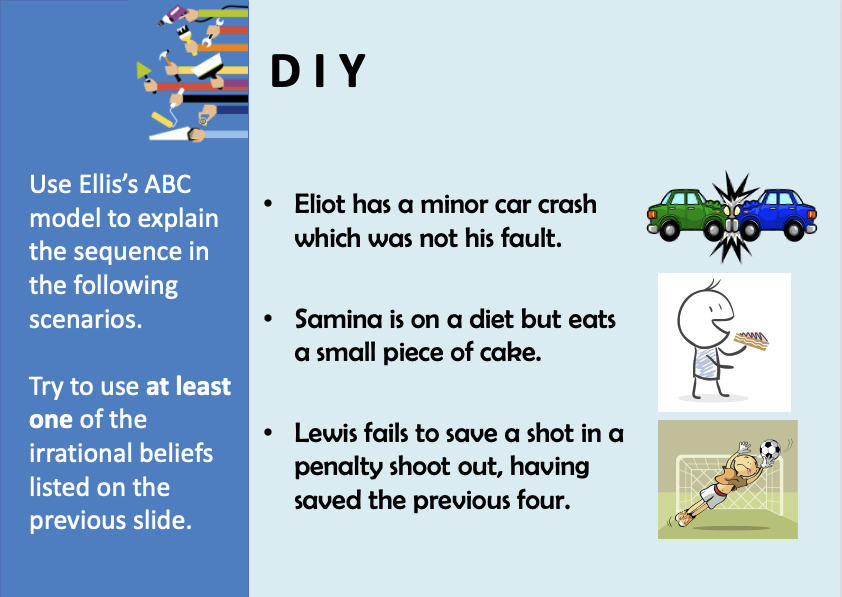 [Speaker Notes: Students use the ABC model to explain some negative (but everyday) events.]
Eliot has a minor car crash which was not his fault
A – Activating event: Eliot is in a minor car accident.
B – Belief: “It is awful and catastrophic when things are not the way I’d like them to be.”
C – Consequence: Eliot becomes overwhelmed with anxiety and anger. He ruminates, overreacts, or avoids driving again.
Explanation: Although the crash wasn’t his fault, Eliot catastrophizes the event, leading to extreme distress.
Samina is on a diet but eats a small piece of cake
A – Activating event: Samina eats a small piece of cake while on a diet.
B – Belief: “I must always achieve perfection.” and/or “I must be competent, adequate and achieving to be considered worthwhile.”
C – Consequence: Samina feels guilty, worthless, and may give up on her diet entirely, thinking she has “failed.”
Explanation: Her belief that anything short of perfection is unacceptable leads to self-criticism and possibly giving up.
Lewis fails to save a shot in a penalty shootout, having saved the previous four
A – Activating event: Lewis fails to save one penalty.
B – Belief: “I must always achieve perfection.” or “I must be competent, adequate and achieving to be considered worthwhile.”
C – Consequence: Lewis feels like a failure, ignores his earlier success, and may lose confidence or blame himself excessively
Explanation: The irrational belief that he must always succeed makes a single miss feel like a personal failure, despite previous good performance.
Evaluation
Both explanations have led to successful therapies
 Both explanations have research support for their ideas
 Both explanations are incomplete:
 Depression can include extreme anger, hallucinations, delusions  not explained by cognitive distortions
 Depression isn’t just reactive (to life events) but can be ‘endogenous’ (due to internal factors: biological, genetic)
A01 and A03 notesTextbook/Digital Book + PDF on SatchelOne/VLE
A01: Beck and Ellis. 
Key terms, Lifelines
Use the headings to help you structure your notes
A03: Evaluation
Separate A03 for Beck and Ellis
Have at least 2 strengths + 2 weaknesses for each 
Quiz and Apply It Questions